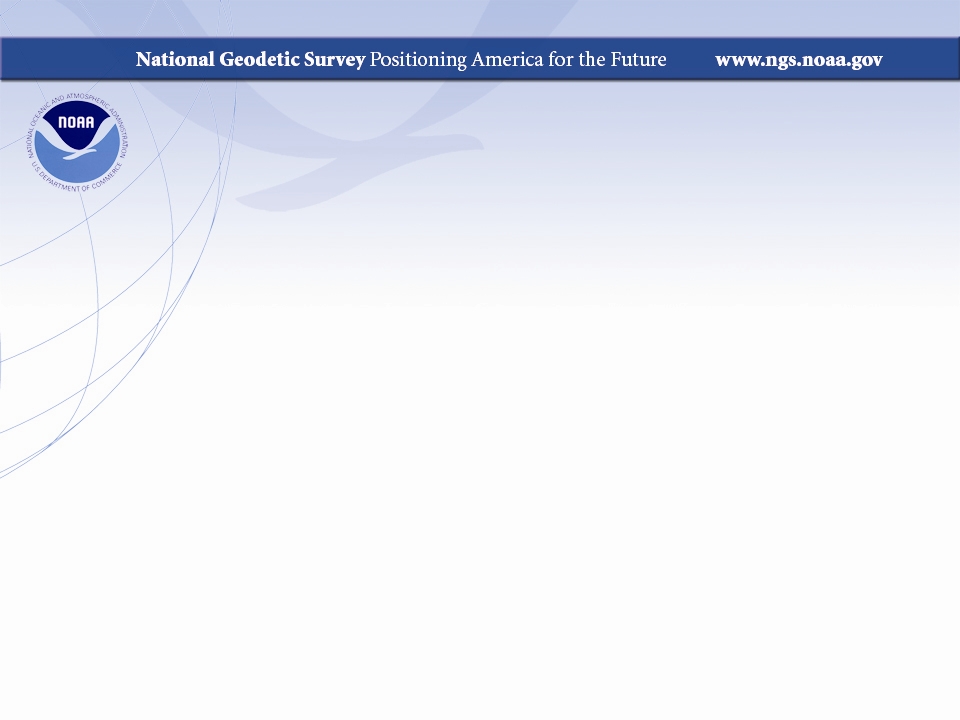 Dynamic Heights from GNSS
Daniel R. Roman, Ph.D.
Chief Geodesist
NGS Vision
Everyone accurately knows where they are and where other things are anytime, anyplace.
NGS 10 Year and Strategic Plans provide a more detailed description of NGS and the vision for the future looking ten years out.
September 29, 2017                   Trends in GNSS
INTERGEO Berlin, Germany                           26-28 September 2017
2
Replace NAD 83
Simplified concept of NAD 83 vs. “2022”
Earth’s Surface
h”2022”
hNAD83
fNAD83 – f”2022” 
lNAD83 – l”2022” 
hNAD83 – h”2022” 

all vary smoothly by latitude and longitude
“2022” origin
~2.24 m
NAD 83 origin
September 29, 2017                   Trends in GNSS
INTERGEO Berlin, Germany                           26-28 September 2017
3
Vertical Shifts
Ellipsoidal
Orthometric
September 29, 2017                   Trends in GNSS
INTERGEO Berlin, Germany                           26-28 September 2017
4
NSRS Modernization
The New:
The North American Terrestrial Reference Frame of 2022 
	(NATRF2022)

The Caribbean Terrestrial Reference Frame of 2022 
	(CTRF2022)

The Pacific Terrestrial Reference Frame of 2022 
	(PTRF2022)

The Mariana Terrestrial Reference Frame of 2022 
	(MTRF2022)
The Old:
NAD 83(2011)

NAD 83(PA11)

NAD 83(MA11)
September 29, 2017                   Trends in GNSS
INTERGEO Berlin, Germany                           26-28 September 2017
5
NSRS Modernization
The Old:
NAVD 88
PRVD 02
VIVD09
ASVD02
NMVD03
GUVD04
IGLD 85
IGSN71
GEOID12B
DEFLEC12B
Orthometric
Heights
The New:
The North American-Pacific Geopotential Datum of 2022 (NAPGD2022)
	- Will include GEOID2022
Normal
Orthometric
Heights
=> International Great Lakes Datum of 1985
Dynamic
Heights
Gravity
Geoid
Undulations
Deflections of
the Vertical
September 29, 2017                   Trends in GNSS
INTERGEO Berlin, Germany                           26-28 September 2017
6
HC vs. NAVD 88 Datum Defect
September 29, 2017                   Trends in GNSS
INTERGEO Berlin, Germany                           26-28 September 2017
7
GL WLS Stations
September 29, 2017                   Trends in GNSS
INTERGEO Berlin, Germany                           26-28 September 2017
8
[Speaker Notes: Of 53 WLS, 14 are CORS. At all sites, BM are adjacent to WLS. CO-OPS levels between BM’s and WLS table. NGS GPS’ BM. Results in transfer of geometric coordinates to table and then to water surface.

Will be exchanging CO-OPS leveling on US side with Canada for their WLS. Canada has completed their GPS analysis on BM (US still processing). Will look at various averages (Summer, yearly). Look forward to models removing metorological impacts as well as any standing topography.]
Method
Geometric coordinates of water surface
Inverted rod
CORS Antenna
WLS Housing
ETG
Receiver
ETG Table 
(datum)
Great 
Lake
leveling
BM
IGLD 85 Datum surface
September 29, 2017                   Trends in GNSS
INTERGEO Berlin, Germany                           26-28 September 2017
9
Conceptual Plan
Each Lake surface conforms to a specific geopotential value (Wi) and dynamic height
C3
C2
C1
DH3 = W0 – W3
           gamma45
DH2 = W0 – W2
            gamma45
DH1 = W0 – W1
           gamma45
C0 (geoid)
ellipsoid
Notes: (1) Neglects any standing water topography (wind set)
            (2) Assumes sufficient resolution of geopotential number
September 29, 2017                   Trends in GNSS
INTERGEO Berlin, Germany                           26-28 September 2017
10
Practical Aspects
Need 1’ resolution(1) (d/o 10,800) SHM
Only have 5’ resolution (2) (d/o 2160) SHM plus 1’ geoid grid
W(5’)  g(5’)
C3
C2
C1
N (5’)
N (1’)
C0 (geoid)
ellipsoid
Notes: (1) Previous analysis shows that omission from > 1’ resolution exceeds cm-level
            (2) xGEOID16B available at    https://beta.ngs.noaa.gov/GEOID/xGEOID16/
            (3) W0 by is defined as 62,636,856.00 m2/s2
September 29, 2017                   Trends in GNSS
INTERGEO Berlin, Germany                           26-28 September 2017
11
September 29, 2017                   Trends in GNSS
INTERGEO Berlin, Germany                           26-28 September 2017
12
Method
September 29, 2017                   Trends in GNSS
INTERGEO Berlin, Germany                           26-28 September 2017
13
Geometric Coordinates of WS (CORS)
September 29, 2017                   Trends in GNSS
INTERGEO Berlin, Germany                           26-28 September 2017
14
Geopotential Model-Derived Heights (CORS)
September 29, 2017                   Trends in GNSS
INTERGEO Berlin, Germany                           26-28 September 2017
15
[Speaker Notes: This is only for 2015 values. Will look at prior solutions (2010, 2005, 1997) to evaluate geopotential models at different Lake levels.]
Geometric Coordinates of WS (Campaign GPS-Canadian solution)
* Latitude/longitude are from hand held GPS at WLS station – height transferred from BM
September 29, 2017                   Trends in GNSS
INTERGEO Berlin, Germany                           26-28 September 2017
16
Geopotential Model-Derived Heights (Campaign GPS-Canadian solution)
September 29, 2017                   Trends in GNSS
INTERGEO Berlin, Germany                           26-28 September 2017
17
[Speaker Notes: This is only for 2015 values. Will look at prior solutions (2010, 2005, 1997) to evaluate geopotential models at different Lake levels.]
Summary
Dynamic Heights can be derived from a geopotential model and GNSS
A one arc-minute model would be ideal
Otherwise, approximations are required
CORS better than campaign GPS
Further evaluation awaits final adjustment of GPS campaign data
Water topography issues still remain
September 29, 2017                   Trends in GNSS
INTERGEO Berlin, Germany                           26-28 September 2017
18
Questions?
Daniel R. Roman
Chief Geodesist
National Geodetic Survey
September 29, 2017                   Trends in GNSS
INTERGEO Berlin, Germany                           26-28 September 2017
19